Qari mill-Ktieb 
tad-Dewteronomju
Dewt 31, 1-8
Mosè qal dan il-kliem lil Iżrael kollu: 
“Illum jien għandi mija u
għoxrin sena, u ma niflaħx nibqa’ dieħel u ħiereġ, u
l-Mulej qalli: ‘Int ma taqsamx dan il-Ġordan.’ 
Il-Mulej, Alla tiegħek, se jaqsam il-Ġordan quddiemek, jeqred dawk
il-ġnus minn quddiemek u int tirithom. Ġożwè se jgħaddi quddiemek kif qallek il-Mulej, u l-Mulej jagħmlilhom bħalma
għamel lil Sihon, u lil Għog, slaten tal-Amurrin, u lil arthom, u qeridhom.
U l-Mulej jerħihom f’idejkom u tagħmlulhom skont l-ordni li jien tajtkom.
Agħmlu l-ħila u qawwu qalbkom; tibżgħux u titregħdux quddiemhom; għax hu, il-Mulej, Alla tiegħek, se jimxi miegħek;
mhux se jħallik, u anqas jitilqek.”
U Mosè sejjaħ lil Gożwè u qallu quddiem Iżrael kollu:
“Agħmel il-ħila u qawwi qalbek, għax int iddaħħal lil dan il-poplu fl-art li 
l-Mulej ħalef lil missirijiethom li
jagħtihielhom, u int
tqassamhielhom. Il-Mulej jimxi quddiemek, hu jkun miegħek;
ma jħallikx u anqas jitilqek; la tibżax u la taqtax qalbek!”
Il-Kelma tal-Mulej
R:/ Irroddu ħajr lil Alla
Salm Responsorjali


R:/ Sehem il-Mulej baqa’ 
l-poplu tiegħu
Salm Responsorjali
Salm Responsorjali
Irrid inxandar isem il-Mulej;
faħħruh intom lil Alla tagħna!
Salm Responsorjali
Salm Responsorjali
Għax hu l-Blata tagħna; perfett għemilu;
u lkoll ġusti t-triqat tiegħu.
Salm Responsorjali
Salm Responsorjali
R:/ Sehem il-Mulej baqa’ 
l-poplu tiegħu
Salm Responsorjali
Salm Responsorjali
Ftakar fil-jiem ta’ dari;
qis is-snin, kull żmien li gerbeb!
Staqsi ’l missierek u jurik,
lix-xjuħ tiegħek u jgħidulek.
Salm Responsorjali
Salm Responsorjali
R:/ Sehem il-Mulej baqa’ 
l-poplu tiegħu
Salm Responsorjali
Salm Responsorjali
Meta Alla l-Għoli ’l ġnus qassmilhom sehemhom,
u l-bnedmin minn xulxin fired,
Salm Responsorjali
Salm Responsorjali
ħażżeż truf il-ġnus,
skont l-għadd ta’ wlied Alla.
Salm Responsorjali
Salm Responsorjali
R:/ Sehem il-Mulej baqa’ 
l-poplu tiegħu
Salm Responsorjali
Salm Responsorjali
Imma sehem il-Mulej baqa’ l-poplu tiegħu,
Ġakobb sehem il-wirt tiegħu.
Salm Responsorjali
Salm Responsorjali
Il-Mulej mexxiehom waħdu,
u ebda alla ieħor ma kien miegħu.
Salm Responsorjali
Salm Responsorjali
R:/ Sehem il-Mulej baqa’ 
l-poplu tiegħu
Salm Responsorjali
Salm Responsorjali
Hallelujah, Hallelujah
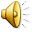 Ħudu fuqkom il-madmad tiegħi, jgħid il-Mulej,
u tgħallmu minni, għaliex jiena ta’ qalb ħelwa u umli.
Salm Responsorjali
Salm Responsorjali
Hallelujah, Hallelujah
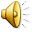 Qari mill-Evanġelju skont San Mattew
Mt 18, 1-5.10.12-14
Salm Responsorjali
Salm Responsorjali
F’dak il-waqt resqu 
d-dixxipli lejn Ġesù u staqsewh: 
“Mela min hu l-akbar 
fis-Saltna tas-Smewwiet?”
Salm Responsorjali
Salm Responsorjali
Hu sejjaħ lejh tfajjel ċkejken, qiegħdu f’nofshom u qalilhom:
Salm Responsorjali
Salm Responsorjali
“Tassew ngħidilkom, li jekk intom ma terġgħux issiru bħat-tfal iż-żgħar, żgur li ma tidħlux fis-Saltna 
tas-Smewwiet.
Salm Responsorjali
Salm Responsorjali
U għalhekk l-ikbar wieħed fis-Saltna tas-Smewwiet huwa dak li jċekken lilu
nnifsu bħal dan it-tfajjel żgħir.
Salm Responsorjali
Salm Responsorjali
U kull min jilqa’ tfajjel bħal dan minħabba f’ismi, ikun jilqa’ lili.
Araw li ma tonqsux 
mill-istima lejn xi wieħed
Salm Responsorjali
Salm Responsorjali
minn dawn iż-żgħar;
għax, ngħidilkom, l-anġli tagħhom fis-smewwiet dejjem jaraw wiċċ
Missieri li hu fis-smewwiet.
Salm Responsorjali
Salm Responsorjali
Intom x’jidhrilkom? Jekk wieħed raġel ikollu mitt nagħġa u tintiliflu
waħda minnhom, ma jħallix id-disgħa u disgħin
Salm Responsorjali
Salm Responsorjali
l-oħra fuq l-għoljiet
u jmur ifittex dik li tkun intilfitlu? U jekk jirnexxilu jsibha, tassew
ngħidilkom jifraħ iktar
Salm Responsorjali
Salm Responsorjali
biha milli bid-disgħa u disgħin l-oħra li ma
jkunux intilfu.
Salm Responsorjali
Salm Responsorjali
Hekk ukoll, anqas Missierkom li hu 
fis-smewwiet ma
jrid li jintilef wieħed minn dawn iż-żgħar.”
Salm Responsorjali
Salm Responsorjali
Il-Kelma tal-Mulej
R:/ Tifħir lilek Kristu
Salm Responsorjali
Salm Responsorjali